Overcoming Barriers in Chemistry Teaching within the Biosciences
HUBS/HUCBMS L&T Workshop Series
Sponsored by the Royal Society of Biology
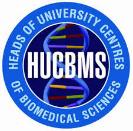 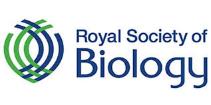 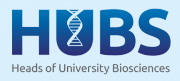 1
19 February 2020
Overcoming Barriers in Chemistry Teaching within the Biosciences
Housekeeping
Fire
carpark opposite main entrance

Security 
Non-emergency ext. 8888 (01274 238888)
Emergency ext. 6999 (01274 236999)

Toilets
outside this room, to the left
Accessible toilet is available

Drinks will be outside all morning, so help yourself!
2
19 February 2020
Overcoming Barriers in Chemistry Teaching within the Biosciences
Overcoming Barriers
Purpose of this Learning & Teaching workshop series
support bioscience sector in enhancing student learning experience
share research or evaluations related to teaching
share teaching practice
promote critical discussion in relation to enhancing the student learning experience in the biosciences

This specific workshop
HUBS/HUCBMS identified need to look at chemistry 
support improvements in the teaching of chemistry within bioscience and biomedical science courses
3
19 February 2020
Overcoming Barriers in Chemistry Teaching within the Biosciences
Overcoming Barriers
Bioscience and biomedical students need a broad background in general chemistry (McClean et al., 2006)
diverse performance on A-level chemistry
not all hold A-level in chemistry
 very diverse range of chemical education backgrounds
 very challenging to teach to such a cohort

How do we improve student understanding of chemistry? 
Universal struggle that applies to chemistry programmes
Scholars have been examining better ways to help students understand chemistry for decades
4
19 February 2020
Overcoming Barriers in Chemistry Teaching within the Biosciences
Three levels of chemistry learning
Johnstone 1993 and Gabel 1999
macroscopic 	observed chemical processes 
macroscopic 	explained by the arrangement and 					motion of atoms and molecules
symbolic 	symbols, numbers, formulae and equations




Empirical studies demonstrate that the microscopic and symbolic representations of chemistry are especially difficult
conceptually demanding
require abstract thought  collaborative learning key?
e.g. Jigsaw method (Doymus, Res. Sci. Tech. Edu., 2008)
macroscopic
microscopic
symbolic
5
19 February 2020
Overcoming Barriers in Chemistry Teaching within the Biosciences
[Speaker Notes: some research has shown some promise with collaborative or cooperative learning methods, such as the jigsaw approach]
Overcoming Barriers
Motivation is also a factor to consider 
Liu et. al., Chem. Edu. Res. Practice, 2017
Academic Motivation Scale, AMS-Chemistry
tool to access student motivation over time

extrinsic motivation observed towards chemistry (careers)
beginning of term motivation was not linked to achievement
towards end of term intrinsic motivation linked to achievement
students who intrinsically enjoy chemistry are more motivated

students need to derive some pleasure from learning chemistry
suggests trying to improve intrinsic motivators
6
19 February 2020
Overcoming Barriers in Chemistry Teaching within the Biosciences
Morning Sessions
Challenges Teaching Chemistry for Natural Sciences and Biology Programmes 
Nicholas Chatterton, Open University

Chemistry Teaching Barriers for Biomedical Science Programmes 
Anne Graham, University of Bradford
 
Group Discussion: Identifying and Overcoming Barriers 
Chair: Gisela Helfer

 Coffee Break 11.30
7
19 February 2020
Overcoming Barriers in Chemistry Teaching within the Biosciences
Morning Sessions
Barrier-crossing with technology 
Clare Towse and John Fairhall, University of Bradford

How to tackle the math problem? 
Pam Dunn, Harrogate and District NHS Foundation Trust
 
Lunch at 12.30 – 1.30 pm
8
19 February 2020
Overcoming Barriers in Chemistry Teaching within the Biosciences
Afternoon Sessions
Small Group Sessions 
group allocations in your packs

	Session 1: If they can see it, we can teach it 
JB Priestley Building, room 01.53
Creating augmented reality (AR) biomolecules

	Session 2: Pedagogy Alchemy 
Norcroft Auditorium (stay here)
How the teaching pedagogy of a chemist and non-chemist differs

	Session 3: The Art of The Possible 
Student Central Building, room SC0.51
Exploration of high-end virtual reality (VR) technologies
9
19 February 2020
Overcoming Barriers in Chemistry Teaching within the Biosciences
Conclusion
All return to auditorium (here) for 3.45 pm
quick summary and Q&A

Leave at 4 pm
10
19 February 2020
Overcoming Barriers in Chemistry Teaching within the Biosciences